Of Mice & Men Vocabulary Visuals
ELA 10
SLHS
Ch 1 Vocab         		Ch 1 VocabOM&M   		       		 OM&M
Bindle
Lumbered
Yammered
Recumbent
morosely
Bindle
Lumbered
Yammered
Recumbent
morosely
recumbent
Reclining or inactive
morosely
grumpliy
bindle
A bundle of possessions carried by a stick
lumbered
To move clumsily
yammered
To whine or complain
mottled
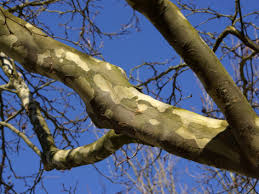 Marked with spots or smears of color
skittering
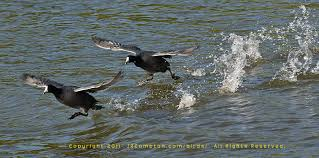 Move lightly and quickly
unslung
Remove something where it was hanging
dabbled
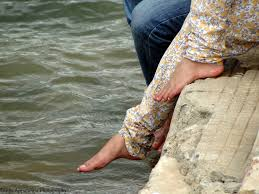 Moved hands or feet around gently in water
droned
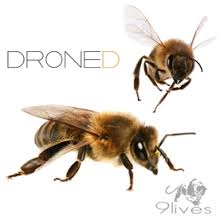 Continuous low humming noise
quivered
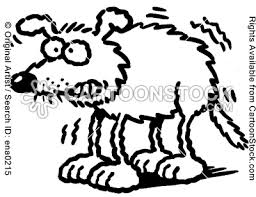 Shake with slight but fast motion
Chapter 2 Vocab	Chapter 2 Vocab
Swamper
A person who helps out by cleaning
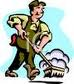 barley
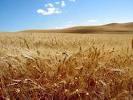 grain used for livestock feed, malt production, and cereal.
scoff
Mock or make fun of someone
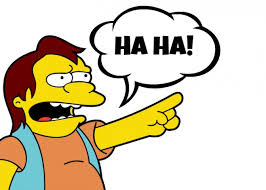 scourges
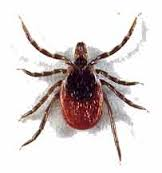 Person or thing that causes great trouble or suffering
calculating
Schemeing
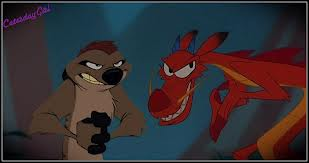 pugnacious
Quick to fight or argue
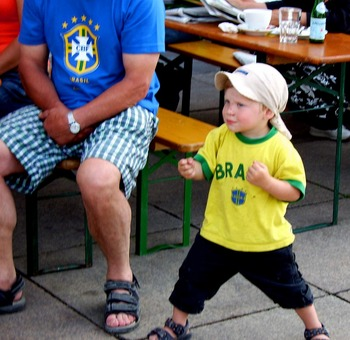 squirmed
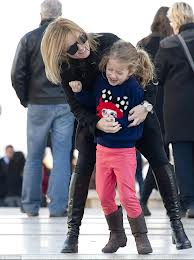 Twist body because nervous or uncomfortable
gingerly
Carful manner
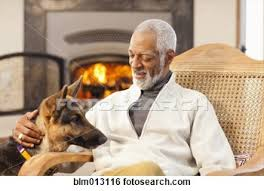 handy
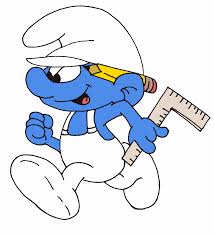 useful
ominously
Feeling something bad is about to happen
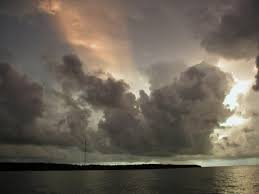 slough
Soft muddy ground
tart
A woman who dresses provocatively and sleeps with many men
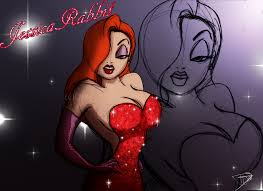 buck
To move a heavy load
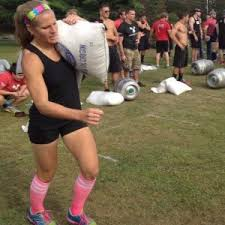 Jerkline Skinner
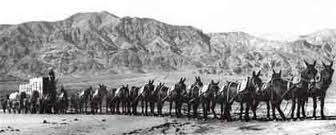 Main driver of a mule team that jerks the reins rather than call out at the mules
Chapter 3 Vocab	Chapter 3 Vocab
derision
insults
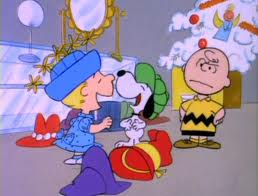 scrammed
Leave a place quickly
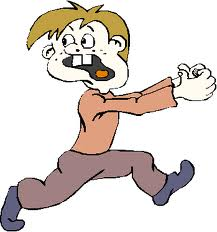 scuttled
Run with short, quick steps
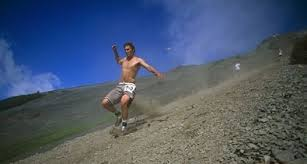 Whing Ding
Expression meaning approval of something…”cool”
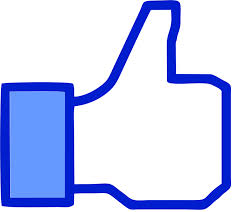 raptly
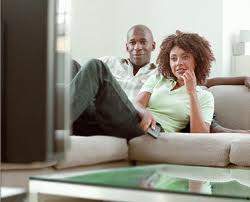 attentively
reverently
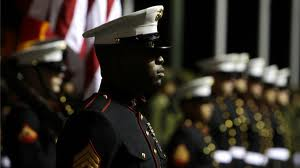 respectfully
welter
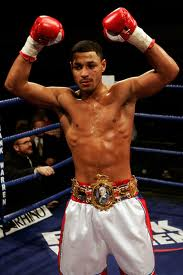 Boxer between 104-147 pounds
wryly
Humorously
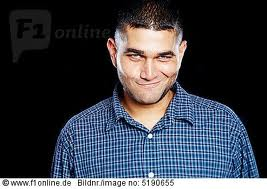 Chapter 4 Vocab Chapter 4 Vocab
mauled
attacked
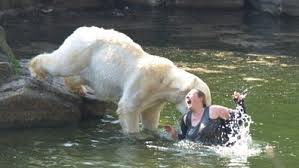 meager
insufficient
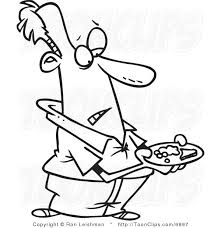 scowled
glared
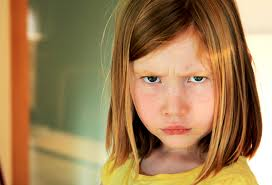 averted
avoided
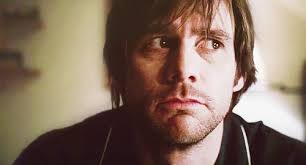 subsided
diminished
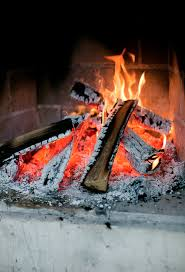 aloof
Unfriendly or standoffish
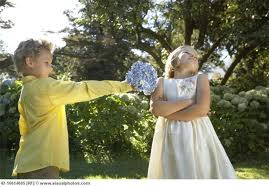 appraised
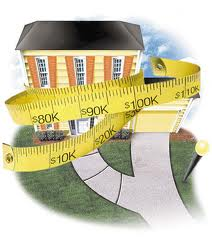 Evaluated for a value of what something is worth
disarming
Charming and enchanting
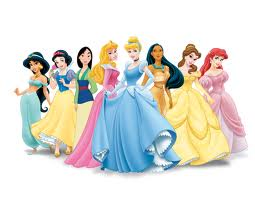 Chapter 5 & 6
contorted
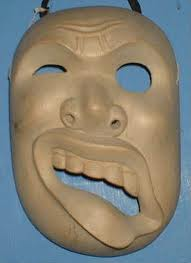 Twisted out of shape
battered
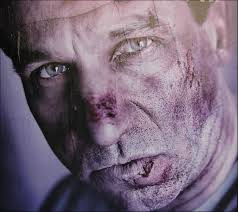 abused
writhed
struggled
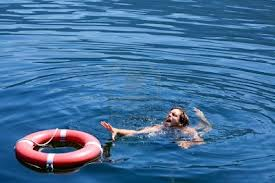 sniveled
cried
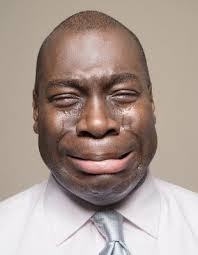